JOURNEES NATIONALESECOLE INCLUSIVE ! ECOLE POUR TOUS ?
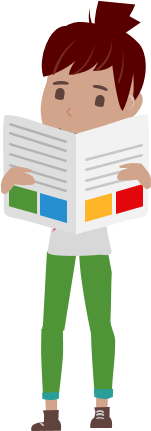 Atelier 8:Conception universelle des apprentissages : sur les chemins de l'école pour tous
Paola GIANI, professeure des écoles, école élémentaire IC Savio à Agrate Brianza (MB) et psychologue du développement, centre pluriprofessionnel pédiatrique Concura à Vimercate (MB) – Lombardie (Italie)

Giuliana PETRUCCI, professeure des écoles /enseignante spécialisée, école élémentaire IC G. Marconi à Concorezzo (MB) – Lombardie (Italie)
Thomas ENFRIN, Coordinateur du Service Education inclusive, Direction Diocésaine de l'Enseignement Catholique de Rennes


Véronique POUTOUX, enseignante, formatrice et rédactrice en chef Site " www.versunecoleinclusive.fr"
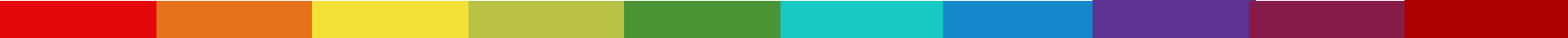 Conception universelle des apprentissages (CUA) : de quoi parle-t-on?
Selon le Center for Applied Technology (CAST), qui est le principal précurseur de la CUA aux États-Unis. La CUA est :
« un ensemble de principes liés au développement du curriculum qui favorise les possibilités d’apprentissage égales pour tous les individus. La pédagogie universelle offre un canevas pour la création de buts, de méthodes et d’évaluations et de matériel éducatif qui fonctionnent pour tous les individus. » (Rose et Meyer, 2002, traduction libre : Bergeron et al., 2011).

Encore, selon Cynthia Eid (2019) :
« La CUA est une démarche pédagogique qui favorise un apprentissage pour TOUS en réduisant les obstacles cognitifs (reliés à la tête), les obstacles émotionnels (reliés au cœur) et les obstacles psychomoteurs et kinesthésiques (reliés au corps) ».
3
Co-construire un établissement universel
Thomas ENFRIN

Véronique POUTOUX
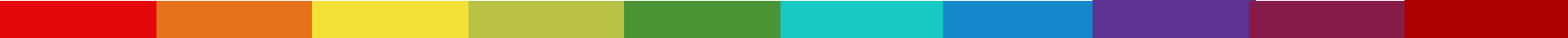 Genèse du projet
5
Un temps de lancement, 5 avril 2023
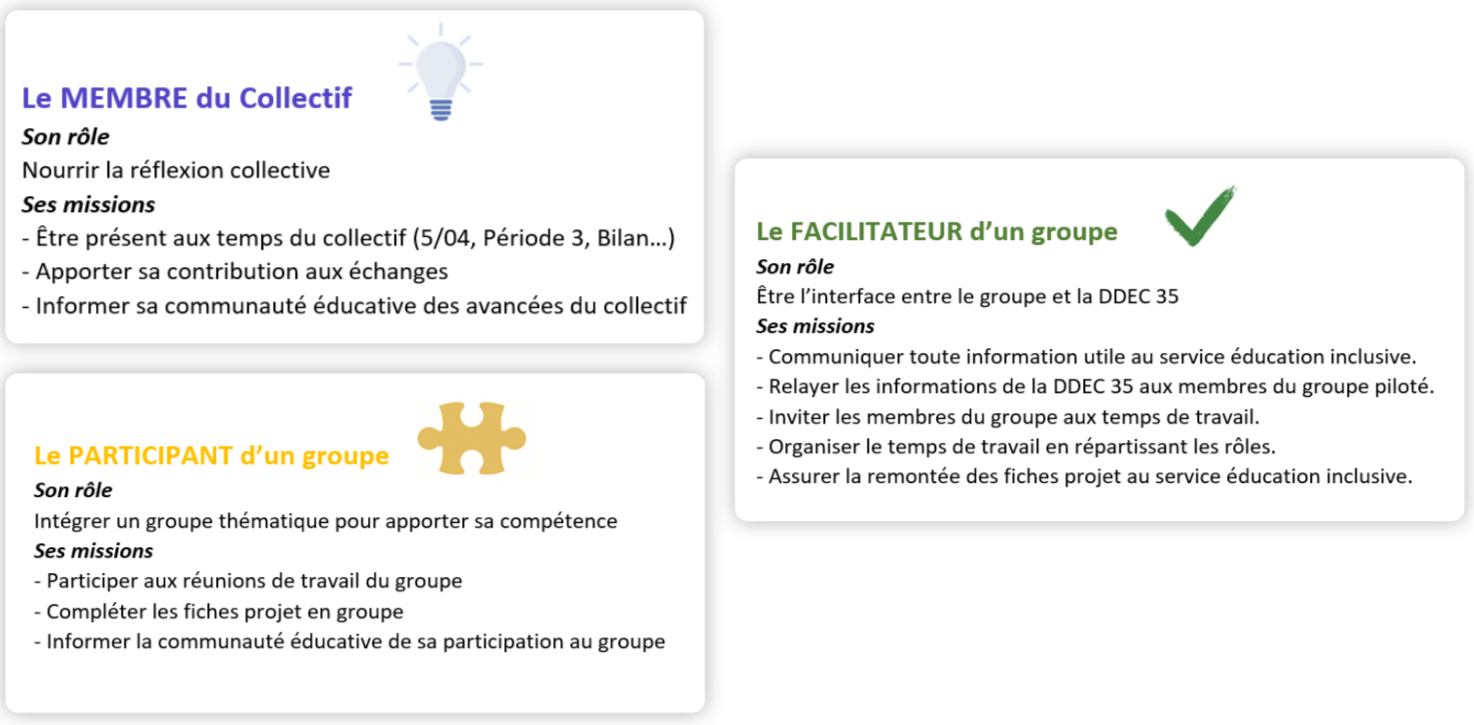 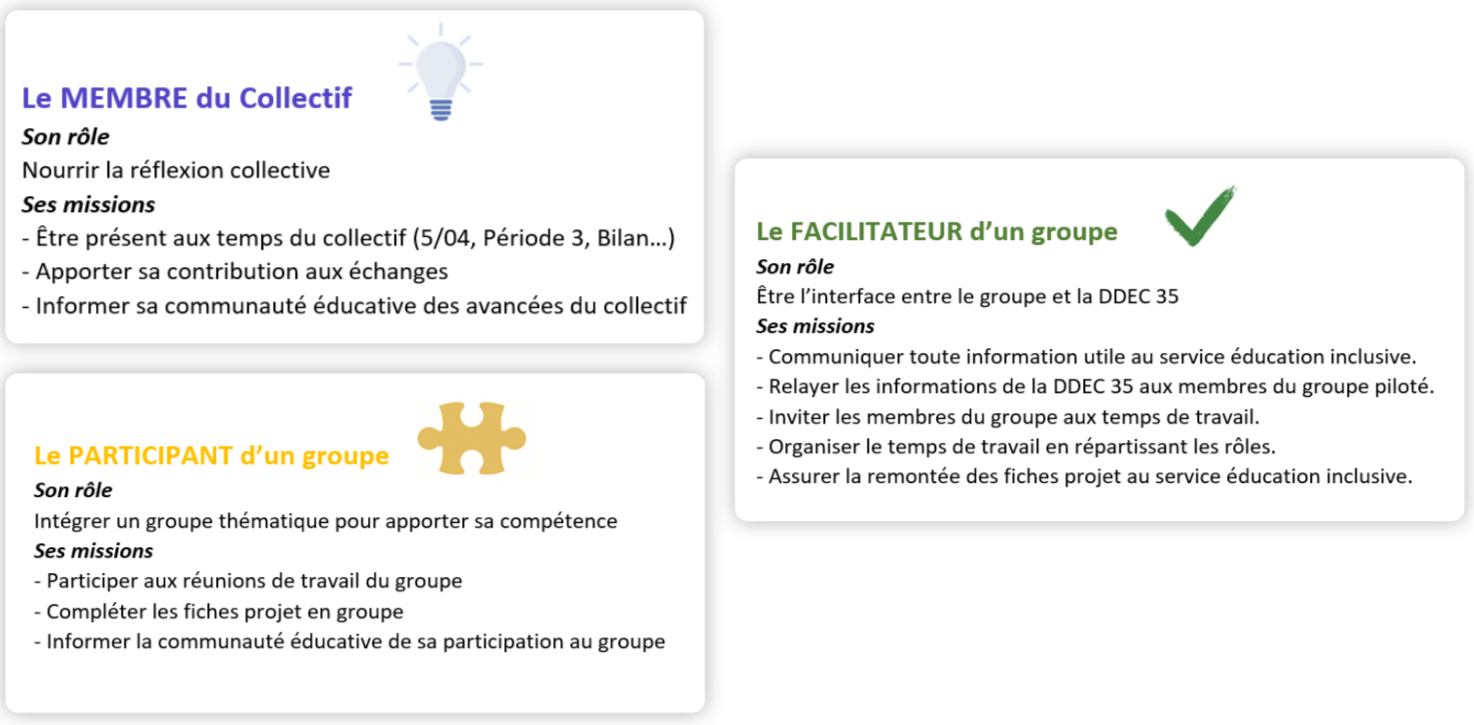 6
Une méthode structurante
7
Un process à l’oeuvre
8
Le travail en groupes restreints
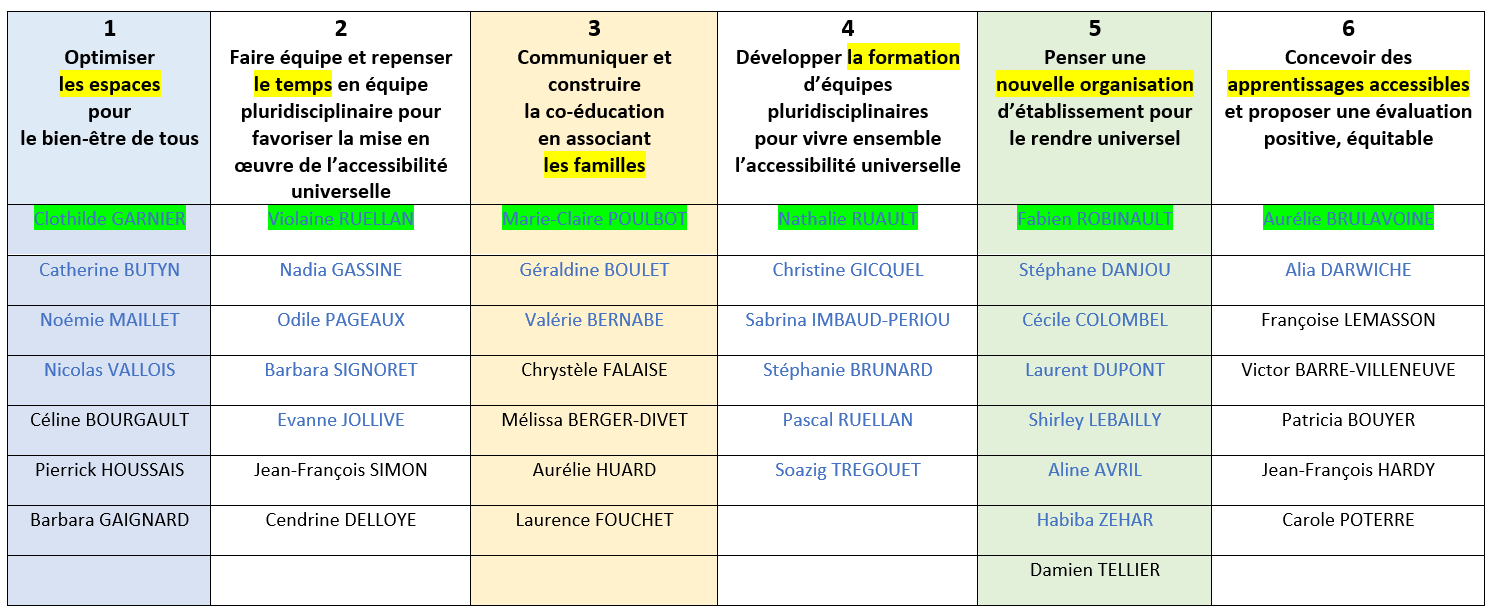 1 expert et 1 facilitateur / groupe

Groupe 6 -> Accessibilité pédagogique
9
L’accessibilité pédagogique 	Pourquoi ?
La différenciation pédagogique intervient essentiellement en aval, 
  comme une remédiation, réparation.

Les enseignants jouent principalement 
  sur les variables temps, tâche, supports, exigences 
  et moins sur les démarches et objectifs d’apprentissage.

La « sur personnalisation » renforce la logique médicale et catégorielle. 
     Très « couteuse » en temps, ne produit pas toujours les effets attendus.
10
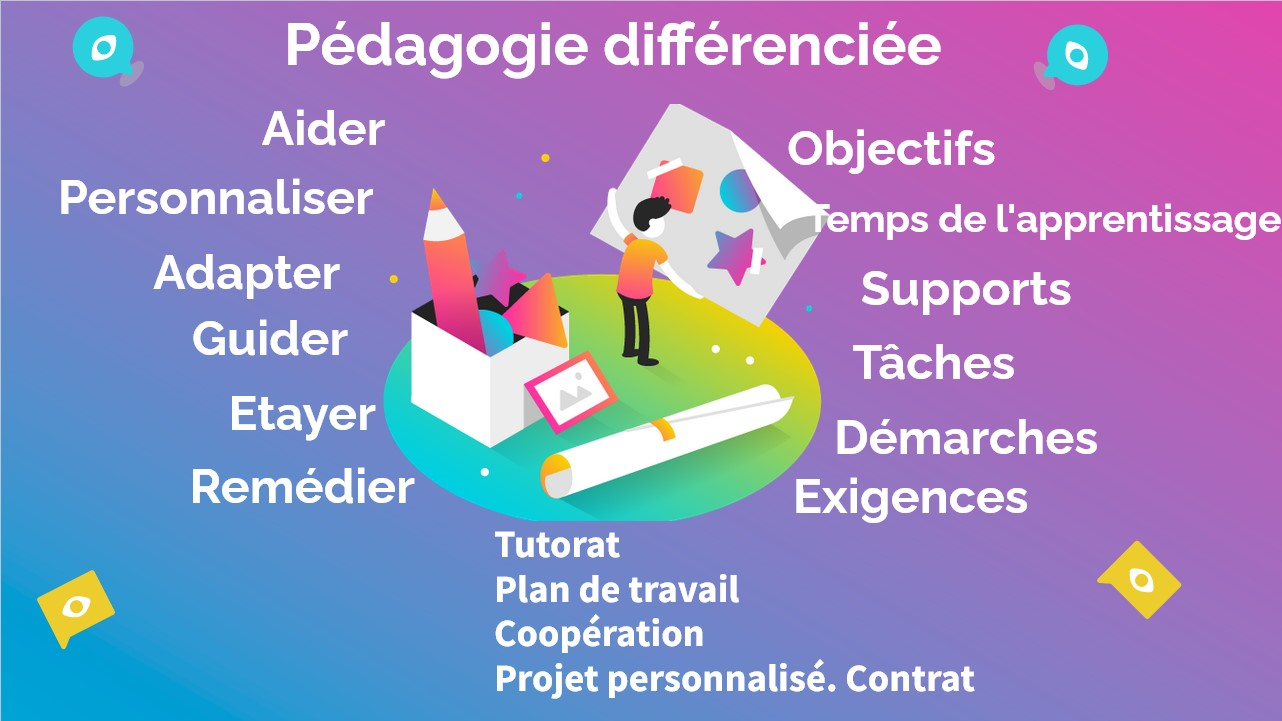 11
L’accessibilité pédagogique	Comment ?
Analyser la situation d’enseignement/Apprentissage 
  pour repérer les obstacles présents.

Ne plus être seulement du côté des difficultés de certains élèves, 
  mais poser comme fait que dans toute classe il y a des invariants.

Obstacles de réalisation/ Obstacles de conception

La démarche s’appuie sur l’analyse de l’activité
12
13
Aller vers la création d’un nouveau poste d’enseignant
L’Enseignant Facilitateur de Liens (EFL)

- Un travail en appui sur les talents des élèves

- Une posture ressource pour développer le co-enseignement dans les classes de l’établissement
14
Conception universelle de l'apprentissage (CUA):que se passe-t-il en Italie?
Paola GIANI

Giuliana PETRUCCI
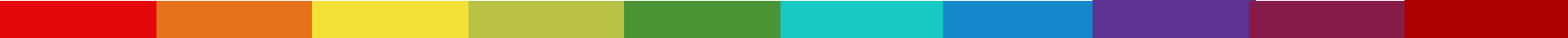 16
17
École= Communauté
Équipe de classe= binôme enseignant curriculaire et enseignant de soutien
Famille
GLO: Groupe de travail opérationnel
ASL (autoritè sanitaire locale)
Psychopédagogue
de l’école
Une personne référente pour le soutien
18
INITIALE
Formation des enseignants de soutien
Master 2 + TFA d’un an (Tirocinio Formativo Attivo)
L’école ou la division scolaire du territoire organise chaque année des formations sur des thèmes d’inclusion
CONTINUE
Sur des pathologies ou des 
troubles (ADHD, TSA, dyslexie..)
Sur les nouvelles approches 
pédagogiques pour la classe
19
OBSERVER
DANS LA CLASSE
IDENTIFIER
les barrières
physiques
les facilitateurs
au niveau des attitudes
(motivation)
au niveau des rapports
adultes
pairs
20
EN CLASSE
Planifier des activités dans      	différents lieux 
    Structurer la configuration de     	la classe=aménagement des 	espaces
 	Travailler en petit groupe
    Apprendre avec des activités   	de laboratoire 
    Utiliser des technologies
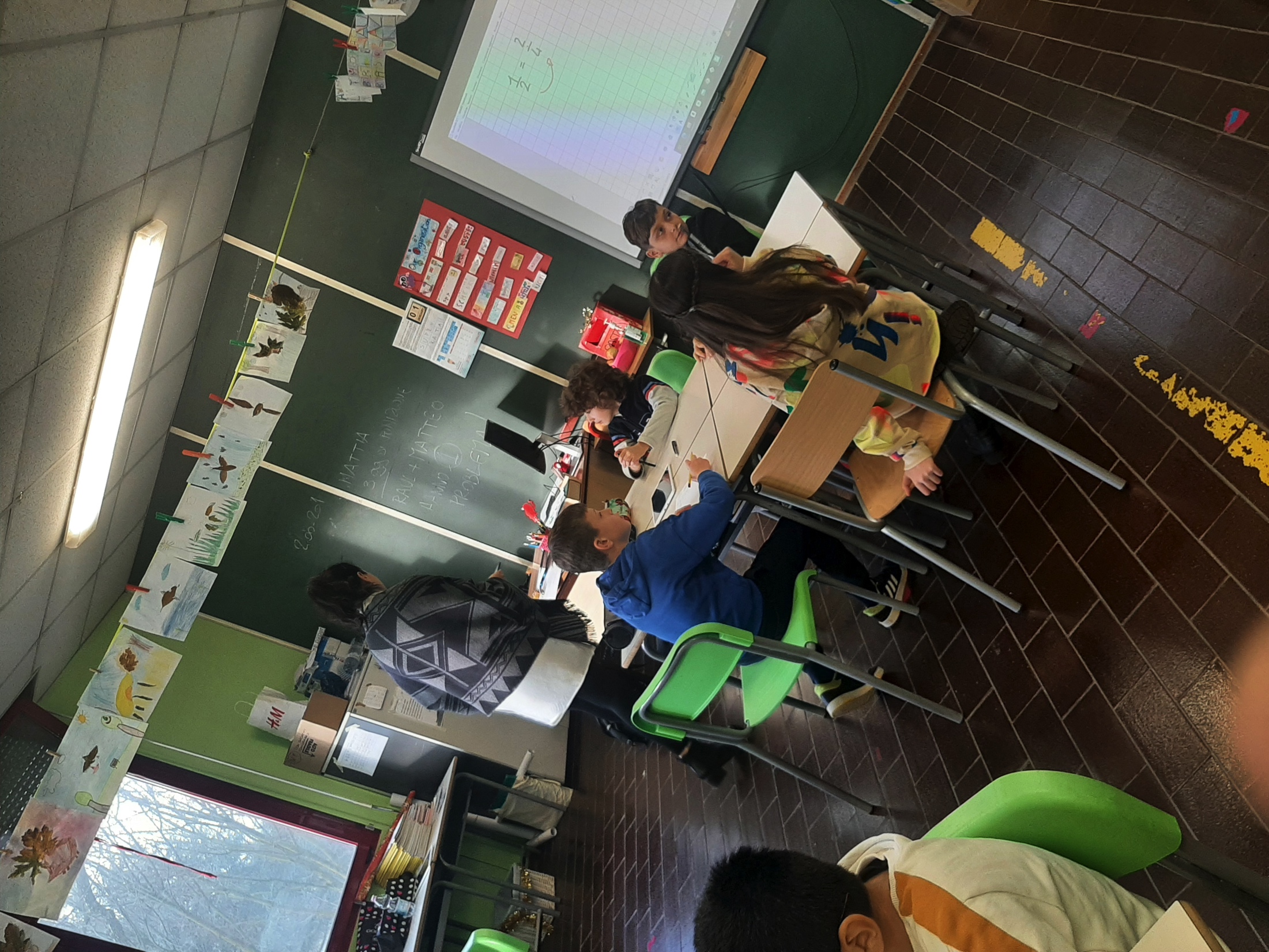 21
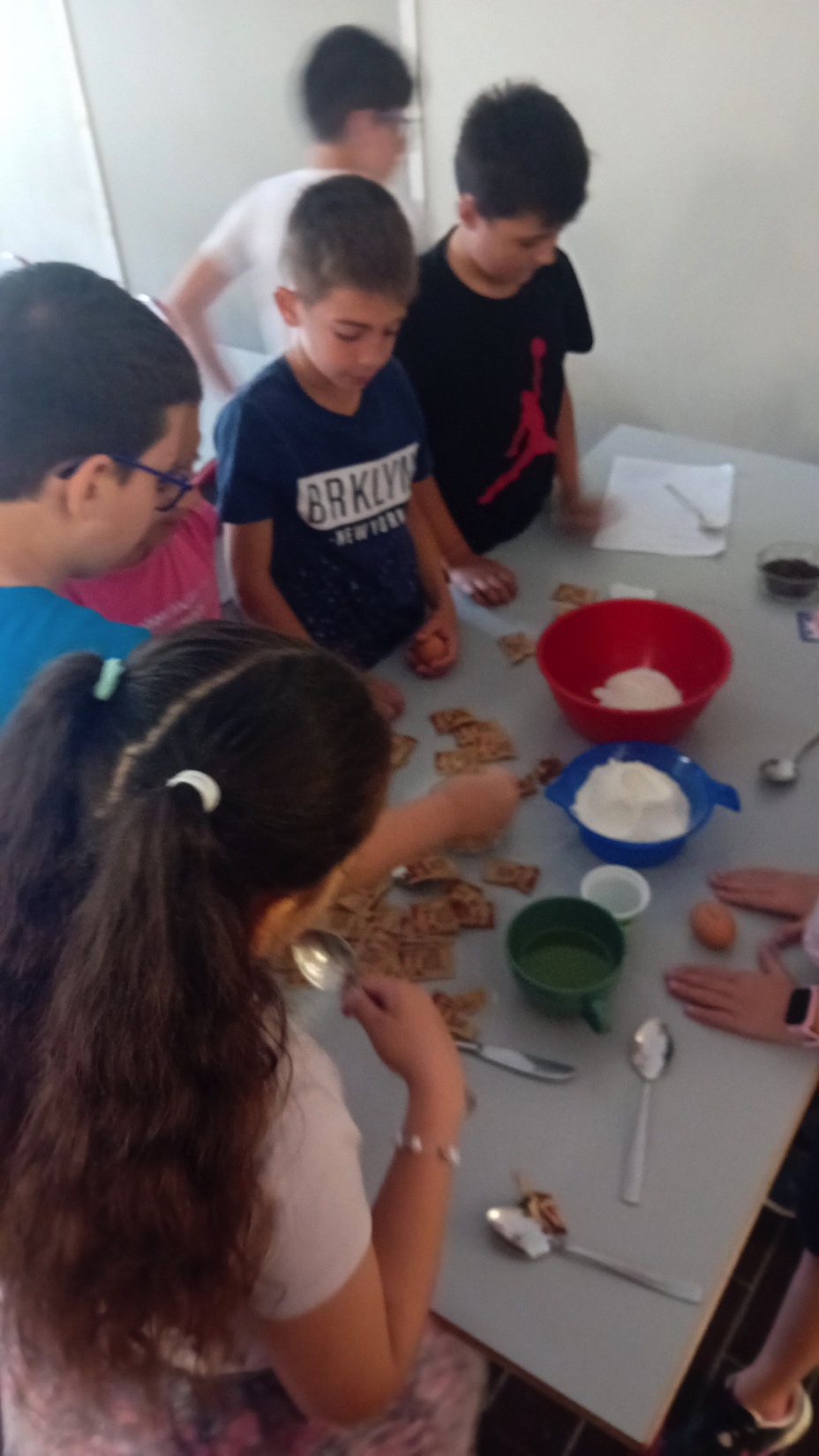 Faire des maths dans la cuisine ou des sciences dans le jardin
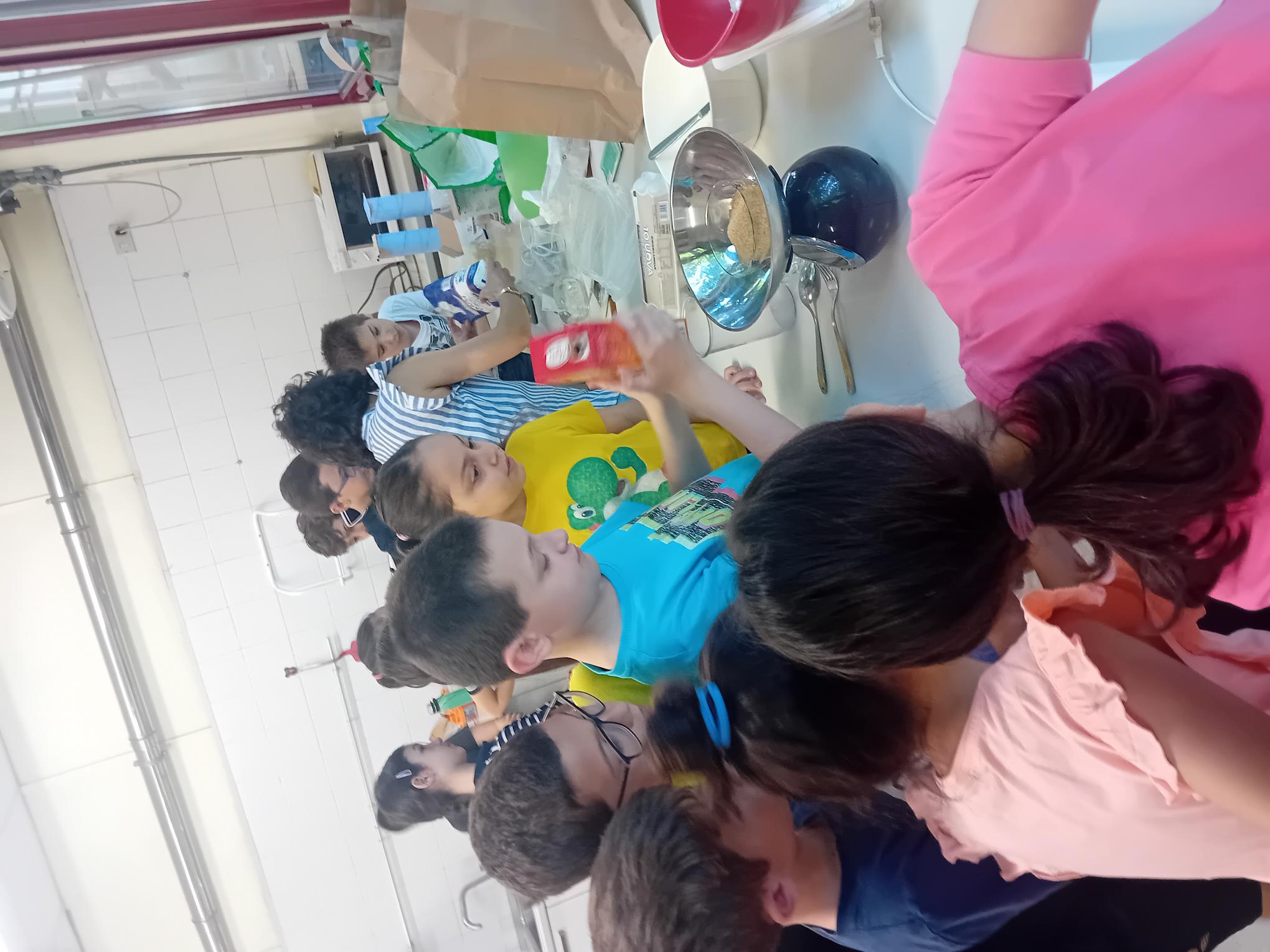 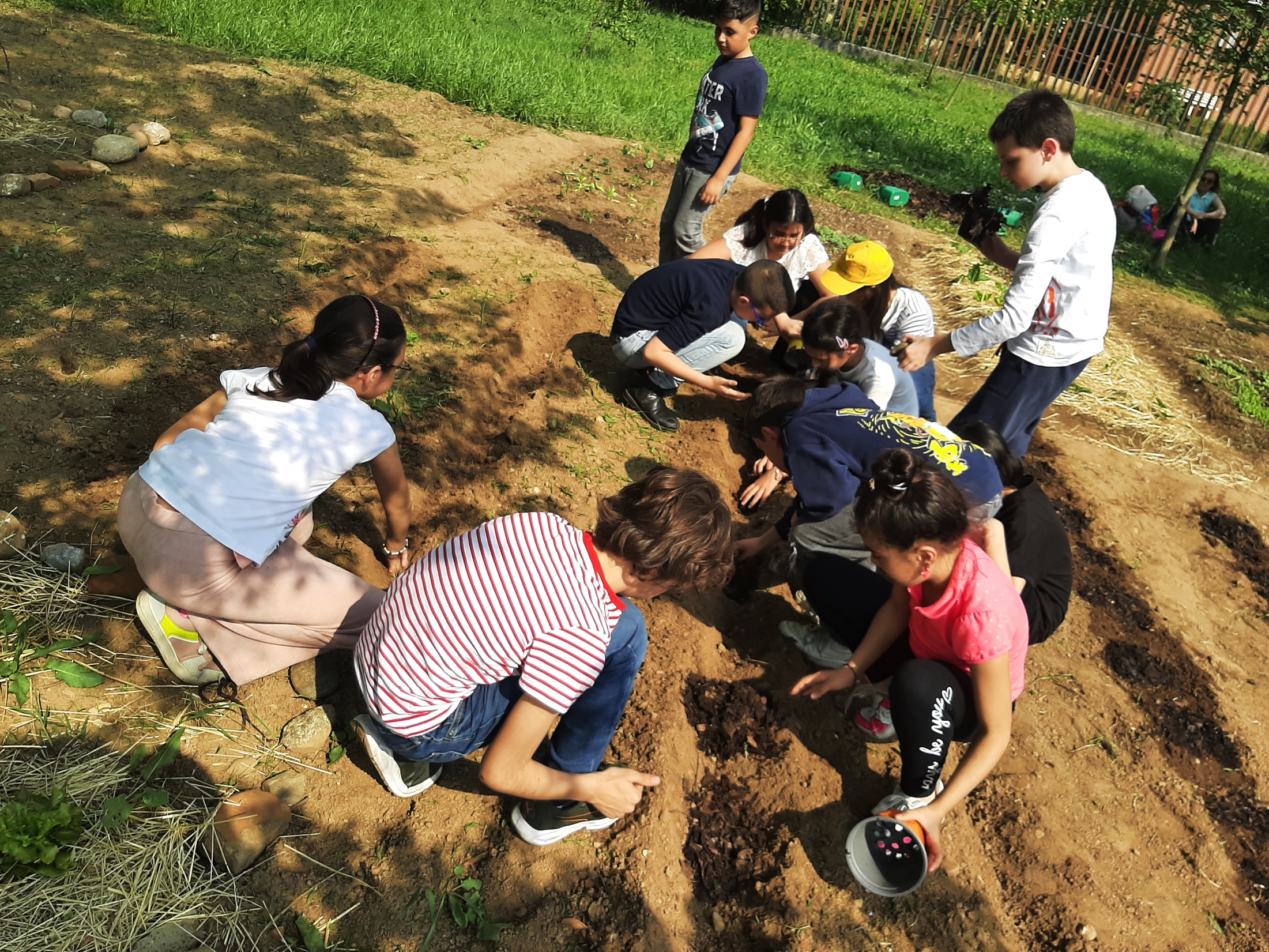 22
En particulier dans notre école nous avons :
Piscine
Psychomotricité
Musicothérapie
Théâtre
Experts externes
Projets d’inclusion
Cuisine
Salle de psychomotricité
Laboratoire multimédia 
Espace éducatif
Salles
 spécifiques
23
Des criticités...
Grandes classes (jusqu’à 26 élèves)
De nombreux cas de BES (bisogni educativi speciali) = BEP (besoins éducatifs particuliers) dans chaque classe
Peu d’enseignants de soutien
Parfois, heures insuffisantes accordées à l’élève
Parfois, manque d’accord dans l’équipe de classe
Disparités territoriales
Et une réponse possible en reflexion...une seule formation pour tous les enseignants comprenant les enseignements dispensés dans le master qui était spécifique pour les enseignants de soutien tout en gardant des binômes d’enseignants en classe?
24
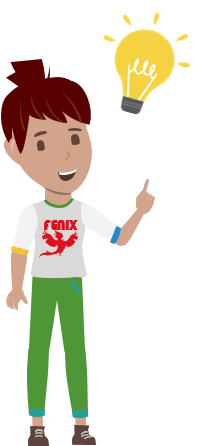 MERCI !